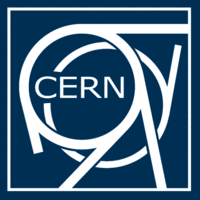 an HST 2008 wg presentation
HST  2008
Long Term Impact of    HSTP/NTP
co-ordinated by
                                        Snejana & Rajesh
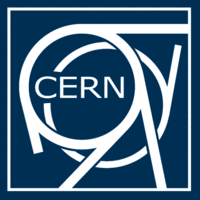 38 teachers
HST  2008
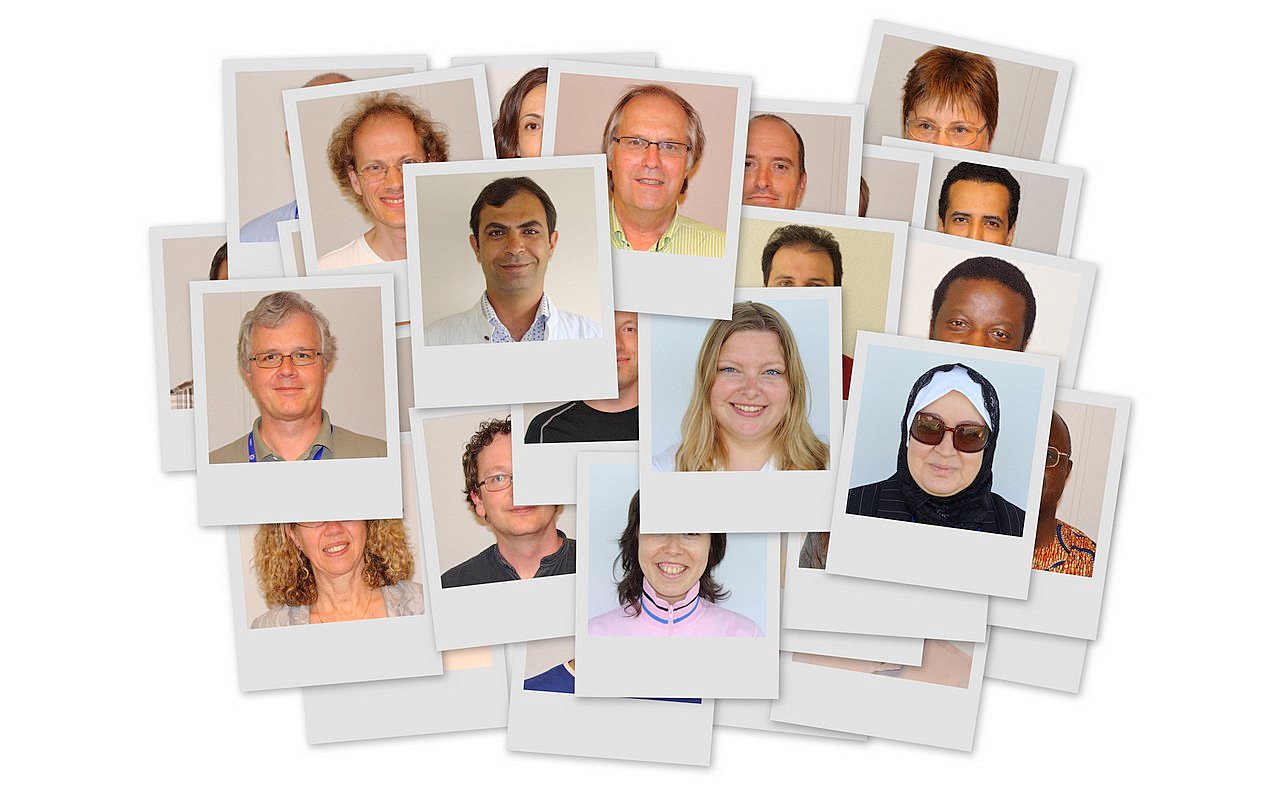 from 30 countries
with different cultures
have come to CERN
for common objectives….
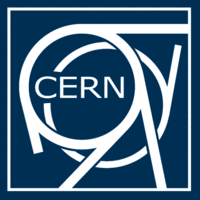 HST  2008
To evaluate the 
                      “impact of the program”
on ‘us’
and on ‘our students’
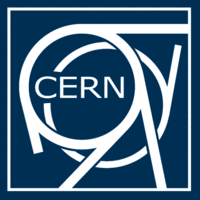 we had
HST  2008
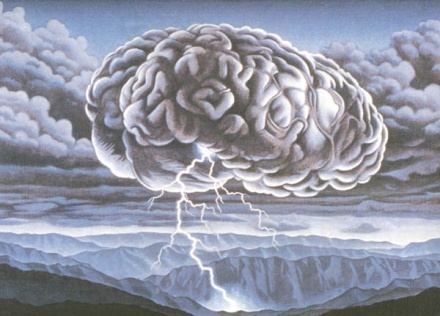 brainstorm sessions
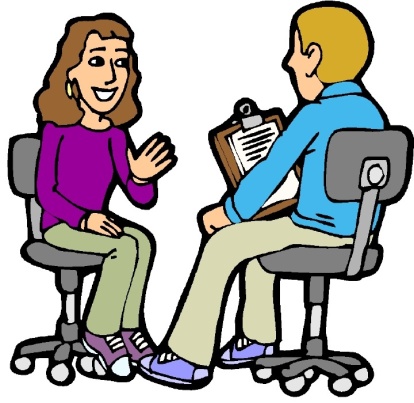 interviews
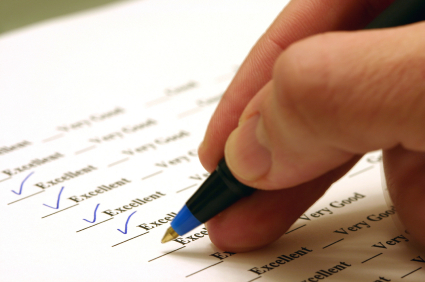 survey
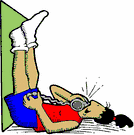 and informal talks
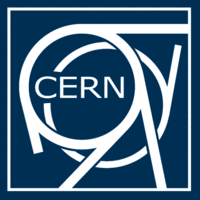 HST  2008
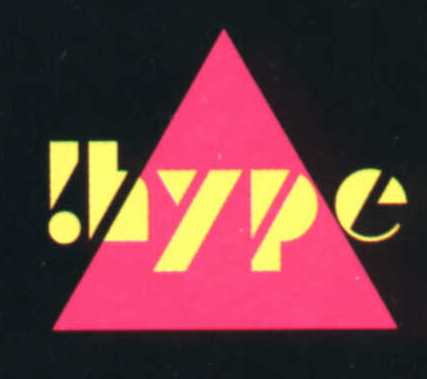 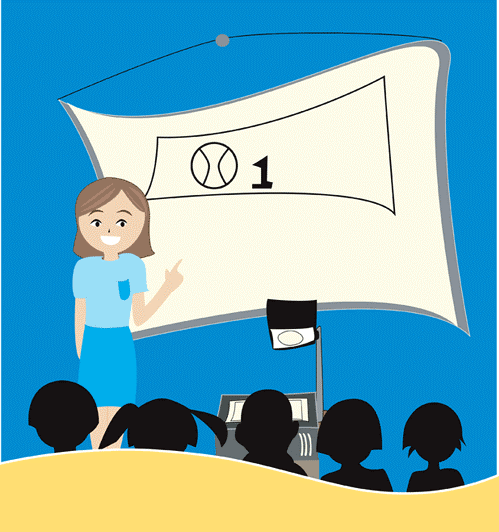 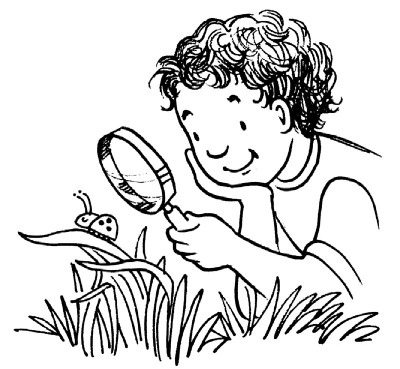 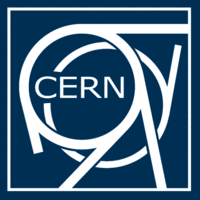 HST  2008
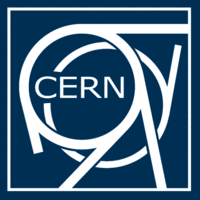 HST  2008
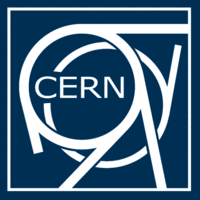 HST  2008
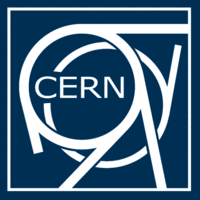 HST  2008
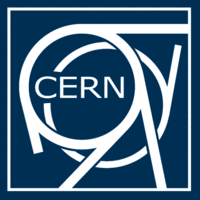 HST  2008
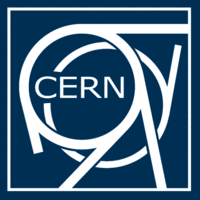 HST  2008
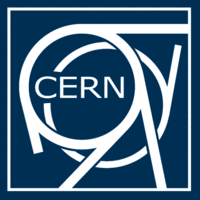 HST  2008
Subject related information acquired through the programme should be used to incite the students into science. This is measureable.
The effect can be judged by observing renewed interest in the subject, better performance etc. A feedback can be given to CERN.
There should be an incentive for ex-participants to fill in the questionnaire on a regular basis, like sending them a DVD or a poster. A prize draw for teachers filling in the questionnaire each year would also help.
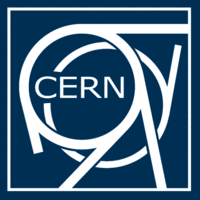 HST  2008
An annual teacher evaluation form could be designed to determine how information from the CERN program is used in the classes.  This evaluation could be sent out electronically each year and the data could be evaluated by CERN.
Asking general questions about science, its development, cosmology,
CERN and its frontier research etc.
Summer students can be asked about their background before entering university and/or high school.
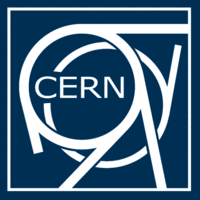 HST  2008
How much a teacher uses the resources material from the CERN 
website can also be analyzed if there is some sort of login format.
Students can be told about the pioneering research work of science in 
general and CERN in specific.
Usefulness of the field visits in the context of learning can be judged if requests for visits increase.
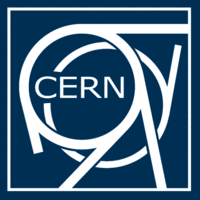 HST  2008
Do teacher programs inculcate values amongst us and our 
students, that is..

   to work honestly and sincerely to gain knowledge and not 
      just for grades;
   developing unbiased attitude and be open to ideas;
   promoting internationalism;
   in becoming a good human being.
but how to measure that…
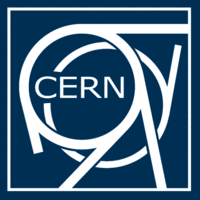 Thanks to all HST 2008 participants
HST  2008
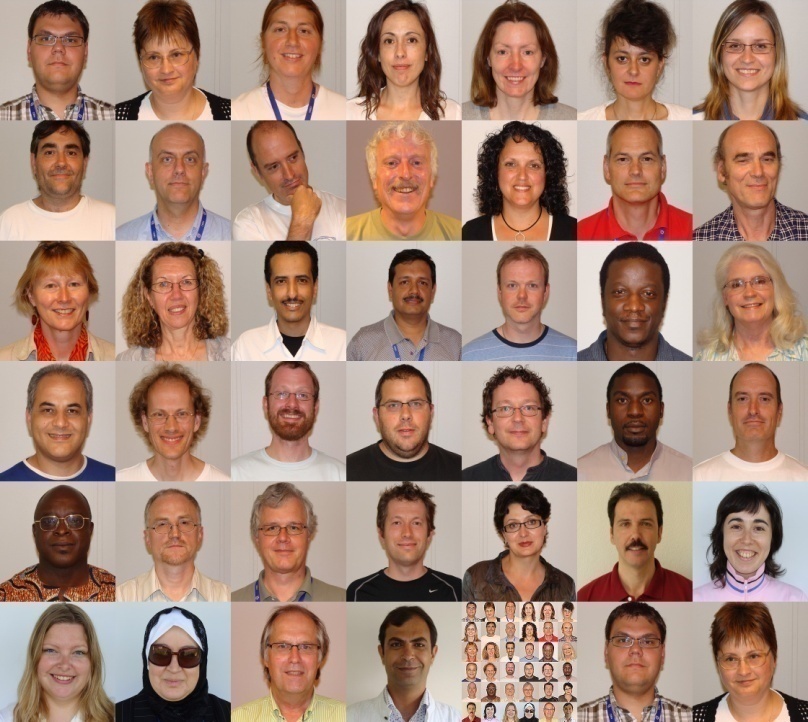 Thanks to Frank Close, Hans Bekaert, Rolf Landua and Mick Storr 
for their valuable ideas.
www.naset.org/2458.0.html http://home.howstuffworks.com/easy-outdoor
www.geocities.com/sunsetstrip/club/9651/hype.jpg
http://www.clamlynch.com/blog/brainstorm.jpg
http://www.adultschool.seq.org/images/interview.jpg
http://marketconnectionsblog.com/wp-content/uploads/2007/04/survey1.jpg
http://msp225.photobucket.com/albums/dd84/metalmoo_63/enlightenment.jpg
http://www.frankly-speaking.org/wp-content/uploads/2007/04/talking.jpg http://img.tfd.com/wn/68/662C0-gabfest.gif
internet picture courtesy: